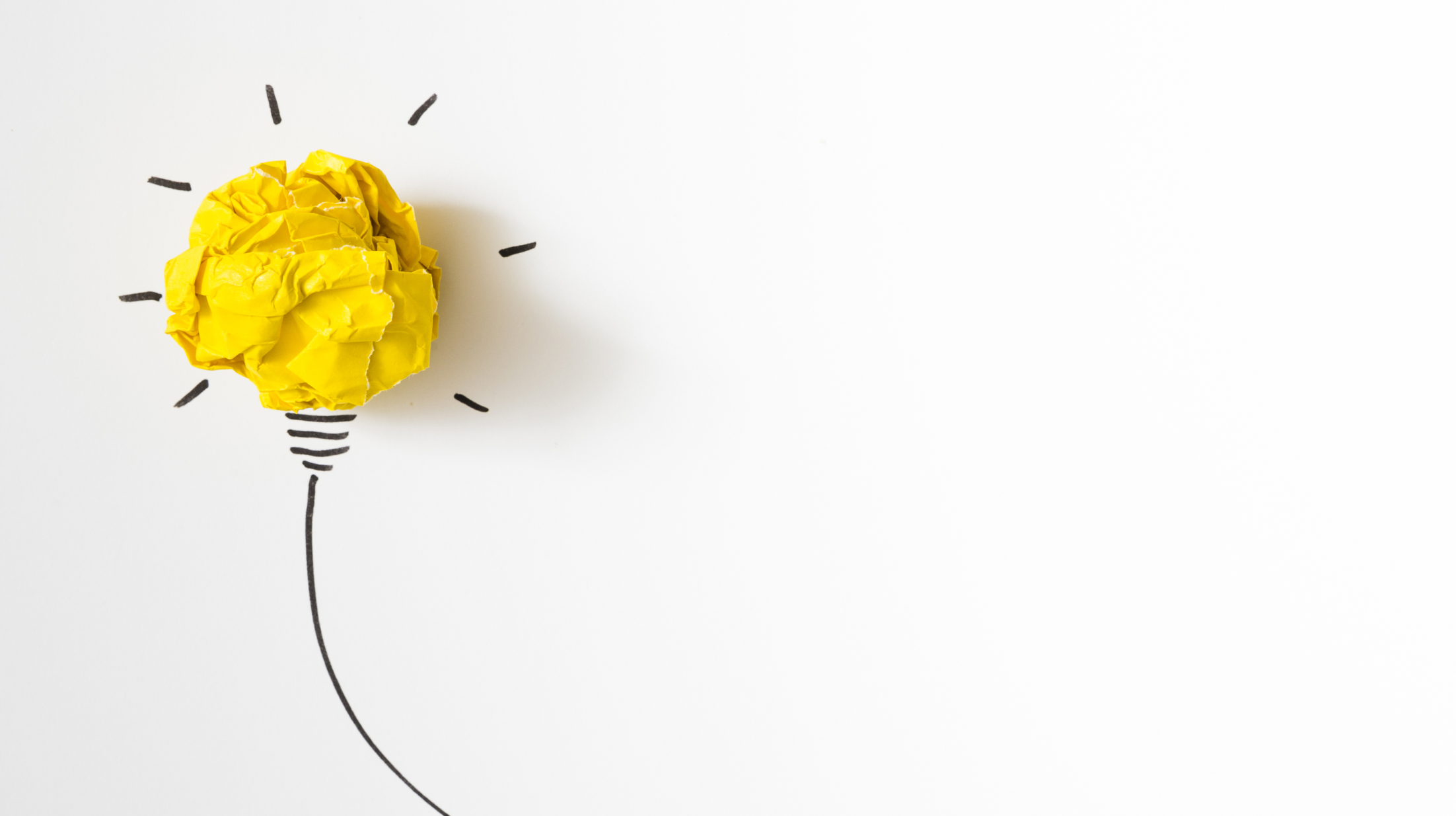 EĞİTİM ORTAMLARINDA ŞİDDETİ ÖNLEME EĞİTİMLERİ
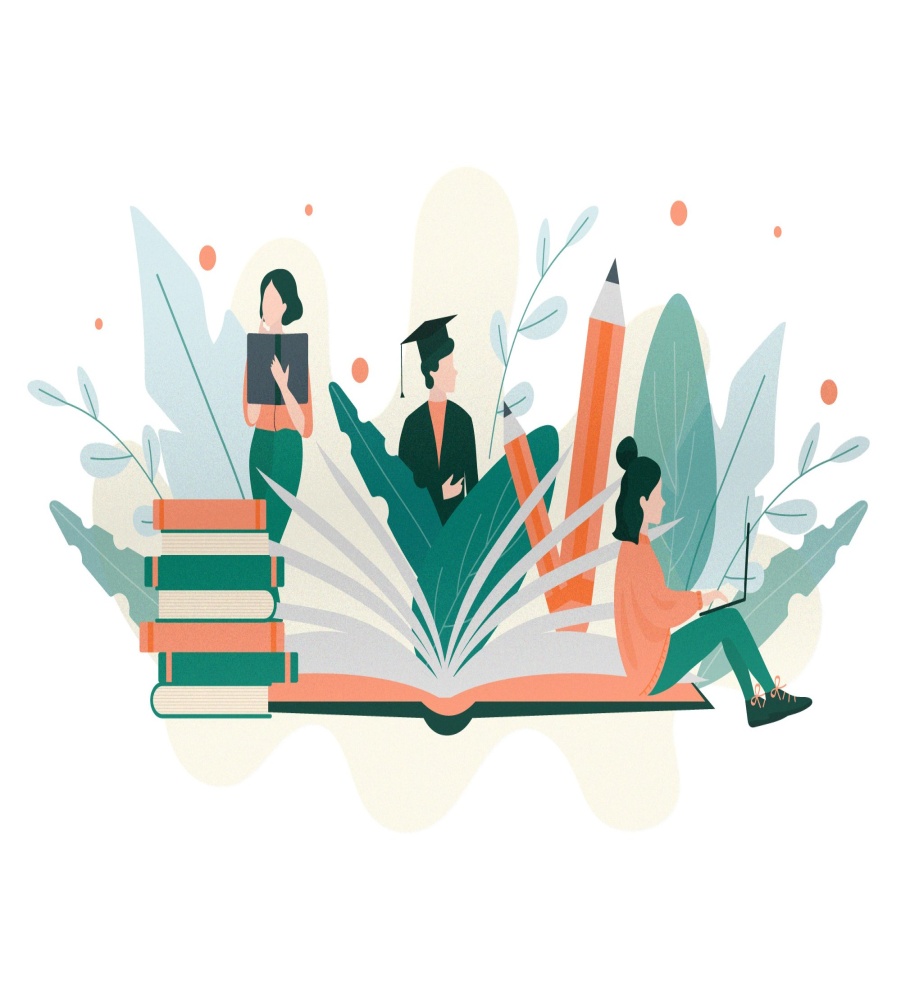 «ŞİDDETTEN  UZAK»   
DAHA GÜVENLİ OKULLARA
2
ŞİDDET NEDİR?
Şiddet; güç ve baskı uygulayarak insanların bedensel veya ruhsal açıdan zarar görmesine neden olan bireysel veya toplu hareketlerin tümü olarak tanımlanmaktadır.Sözel ve psikolojik tacizi de içeren fiziksel şiddetin yanı sıra kişinin kendi bedenini kullanarak birine bilerek rahatsızlık vermesi  veya fiziki olarak zarar vermesi de şiddet kavramının  içerisinde yer almaktadır.
3
Ayrıca, fiziksel kavga içerisinde yer alma, çakı, bıçak, jilet gibi kesici ve yaralayıcı aletler taşımak da şiddet davranışı kapsamı içindedir.
Şiddet içerikli davranışlar arasında, öfke patlamaları, vurmak, kırmak, tekmelemek, itmek, yaralamak, kavga etmek, tehdit savurmak, hayvanlara yönelik acımasız davranışlar ve yangın çıkarmak da sayılabilir
4
ŞİDDET TÜRLERİ
Fiziksel şiddet
Sözel şiddet
Duygusal şiddet
Cinsel şiddet
Sanal şiddet
Ekonomik şiddet
Flört şiddeti
Fiziksel Şiddet: Çocuğun bedenine yönelik ve bedensel olarak zarar görmesine yol açan her türlü davranış fiziksel şiddet olarak tanımlanabilir. Bu davranışlar; tekme-tokat atmak, dövmek, elini-kolunu bükmek, itmek, ısırmak, tükürmek, her türlü fiziksel cezadır.
Sözel şiddet: Küfür, kötü söz, tehdit, hakaret, alay etme, korkutma vb. davranışlardır.
Duygusal Şiddet: Korkutmak, tehdit etmek, aşağılamak, reddetmek, küfür etmek, küçümsemek, hakaret etmek, isim takmak gibi bireyin benlik saygısını ve öz güvenini zedeleyici nitelikteki her türlü sözel ya da fiili kötü muamele psikolojik şiddettir.
Cinsel Şiddet: Cinsel şiddet bireylerin istekleri dışında ve istemedikleri biçimde cinsel eyleme zorlanmasıdır.
Ekonomik Şiddet: Çocuğun gelişimini engelleyici, haklarını ihlal edici işlerde ya da düşük ücretli iş gücü olarak çalışması ya da çalıştırılması ekonomik şiddettir.
Siber Şiddet: Teknolojide yaşanan hızlı değişime bağlı olarak ortaya çıkan bir şiddet türüdür. Siber zorbalık tekrarlayıcı bir şekilde bir kişinin gözünü korkutmak veya zarar vermek amacıyla internet, sosyal paylaşım ağları, web sayfaları, mesajlar, anlık mesajlar gibi iletişim teknolojilerinin kullanılmasıdır.
Flört Şiddeti: Flört ilişkisinde partnere karşı, acı verici veya yaralayıcı fiziksel veya psikolojik güç ve tehdit kullanımını içeren söz, mimik ve davranışların tümü şeklindedir.
ŞİDDET TÜRLERİNİ TANIYALIM
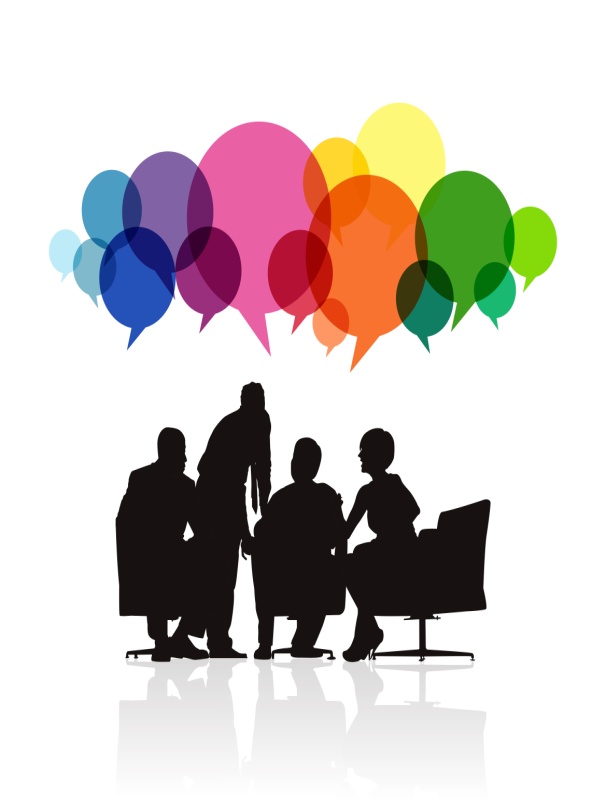 8
[Speaker Notes: Uygulayıcı Soru-cevap olarak öğrencilere soruları yöneltir, cevapları alır.]
Elif, sınavda Berfin'den kağıdını göstermesini ister. Berfin sınav kağıdını göstermez. Sınav sonrası Elif Berfin’e küser.
9
[Speaker Notes: Duygusal Şiddet]
Koray kız arkadaşı hoşlanmamasına rağmen kız arkadaşına cinsel içerikli şakalar yapmaktadır.
10
[Speaker Notes: Cinsel Şiddet]
Osman bahçede Mehmet'i her gördüğünde itip kakmakta, bazen de zorla parasını almaktadır.
11
[Speaker Notes: Fiziksel şiddet
Ekonomik şiddet]
Pelin sınıf arkadaşlarından Ayşe’nin bilgilerini ve fotoğraflarını kullanarak onun adına sahte bir instagram hesabı açmış ve sınıftaki erkeklere cinsel içerikli mesajlar göndermiştir.
12
[Speaker Notes: Sanal/Siber  şiddet
Cinsel şiddet]
Gül’ün erkek arkadaşı onu kıskandığını söyleyerek sınıftaki diğer erkek arkadaşlarıyla konuşmasını yasaklar.
13
[Speaker Notes: Flört Şiddeti
Duygusal Şiddet]
Değersizlik 
Öfke 
Korku
Çaresizlik
Nefret
Aşağılanmışlık
Yalnızlık
Şiddete maruz kalan bireylerin bu duyguları hissetmesi NORMALDİR.
ŞİDDET DAVRANIŞINA MARUZ KALAN KİŞİ NE HİSSEDER?
14
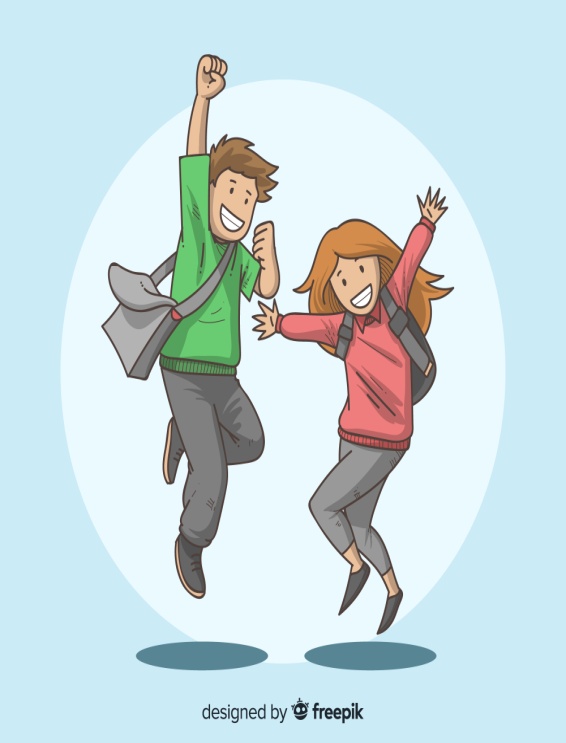 Okullar toplumun bir parçası olması nedeniyle bireysel, toplumsal ve ailesel kaynaklı nedenlerin tetiklediği şiddetin görülebilir hale geldiği yerlerin başında gelmektedir. 
Okulda şiddet kavramı; okul iklimi üzerinde olumsuz sonuçlar doğuran sağlıklı ve etkili eğitim sürecine zarar veren davranışlardan kaynaklanmaktadır.
Okulda şiddet öğrenci-öğrenci, öğretmen-öğrenci, okul yönetimi-öğrenci arasındaki fiziksel duygusal olumsuzluktaki zarar verici baskı ve saldırganlık içeren etkileşimleri kapsamaktadır.
OKUL ORTAMINDA  ŞİDDET
15
OKULLARDA ORTAYA ÇIKAN SALDIRGANLIK TÜRLERİ
1-Düşük Düzeyde Saldırganlık: Kötü sözler söyleme, itme, dürtme, olumsuz sözler içeren duvar yazıları yazma ve hırsızlık yapma gibi davranışları kapsamaktadır.
 2-Taşınmaz Mala Karşı Saldırganlık (Vandalizm): Okulda kullanılan mallara kasıtlı olarak zarar verme, yangın çıkarma gibi okullarda ciddi zararlar ortaya çıkaran eylemler olarak tanımlanmaktadır. 
3-Tehditler:Öğrencinin diğer bir öğrenciyi açık bir şekilde tehdit etmesi durumunu içerir. Okullarda çok fazla yaşanan durumlardan bir tanesidir.
 4-Fiziksel Saldırganlık: Alay etme, zorbalık, cinsel saldırı, tecavüz, tartışma, kavga etme, bıçaklama, silah taşıma ve kullanma tehdidi ya da kullanma  gibi davranışlar fiziksel saldırganlık kapsamındadır.
16
Şimdi sizlerden Okullarınızda yaşanan, şahit olduğunuz bir şiddet olayını hatırlamanızı istiyorum….*
17
[Speaker Notes: *Öğrencilerden olayı kısaca yazmaları da istenebilir.]
a. Şiddet olayı neden kaynaklandı? Ana sorun ne?
b. Bu olayı şiddetin hangi türü olarak ele alıyorsunuz? 
c. Yaşanmaması için ne tür bir önlem alınabilirdi? 
d. Mağdur(lar) başta olmak üzere  olayda ki tüm kişiler  açısından olayın  etkisinin azaltılması yönünde nasıl bir çözüm öneriniz var?
18
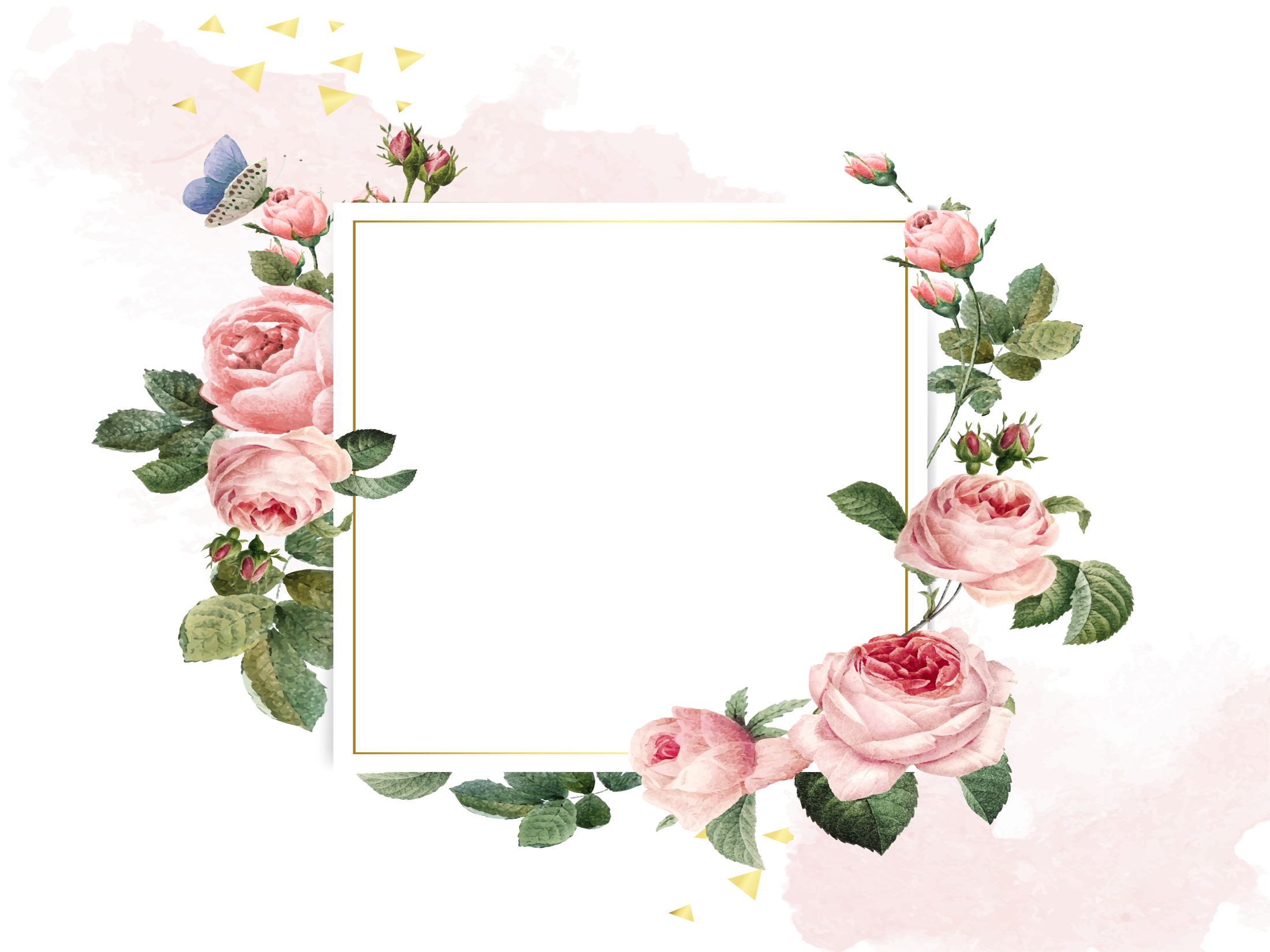 OKUL ORTAMINIZIN DAHA GÜVENLİ   OLMASI İÇİN NELER YAPABİLİRSİNİZ?
19
[Speaker Notes: Uygulayıcı tarafından öğrencilerden yanıtlar alınır, tahtaya yazılır.]
GÜVENLİ OKUL
Güvenli bir okul, eğitim-öğretim faaliyetlerinin korkudan, şiddetten ve endişeden arınmış, keyifli bir ortamda gerçekleştirilebileceği bir mekandır.
 Böyle bir ortam, her öğrencinin kendisini özen görmekte ve kabul edilmiş hissettiği bir eğitim iklimi sağlar. 
Güven ortamı oluşmuş okul; zorbalıktan uzak, davranış beklentilerinin açık bir şekilde ifade edildiği ve destekleyici ve özenli bir şekilde uygulandığı bir yerdir.
20
Şiddete başvuran ve şiddete uğrayan öğrencilerin özellikleri incelendiğinde öğrencilerin  karşılaştıkları sorunlarla etkin bir biçimde baş edemedikleri görülmektedir. 
Kendilerini muhataplarının yerine koyup onların duygu ve düşüncelerini yeterince anlamadıkları, öfkelerini kontrol edemedikleri; 
şiddet mağduru öğrencilerin de karşılaştıkları sorunları daha çok pasif stratejiler izleyerek çözmeye çalıştıkları saptanmıştır.
ŞİDDETE BAŞVURAN KİŞİ;
21
DİNLEDİĞİNİZ İÇİN TEŞEKKÜR EDER
BİR SONRAKİ HAFTA 
ÖFKE KONTROLÜ SUNUMUNDA 
GÖRÜŞMEK DİLEĞİYLE